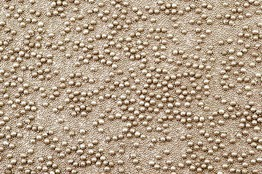 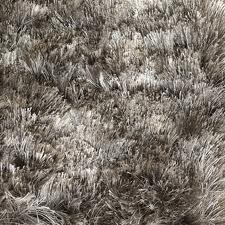 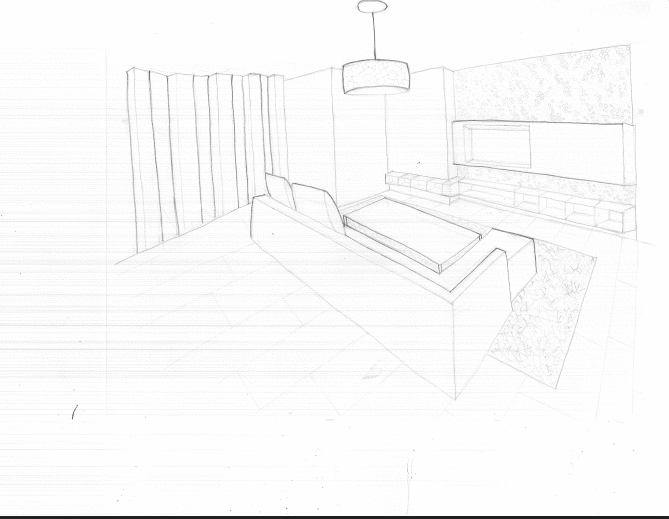 Wall covering
rug
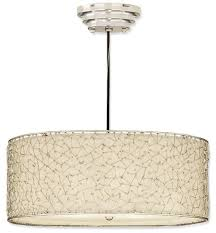 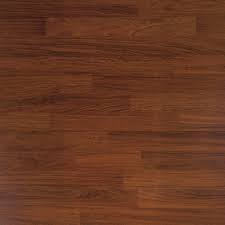 Drum Light
Flooring